Продолжение презентации №1
В Ясной Поляне открыл школу для крестьянских ребятишек.
«Способности даны каждому: одного природа одарила музыкальным слухом, другого - склонностью к изучению наук, третьему дала руку мастера, четвертому - глаз художника, а кому-то даровала только доброе сердце, готовое бескорыстно служить людям...» Л.Н. Толстой
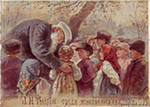 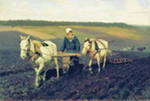 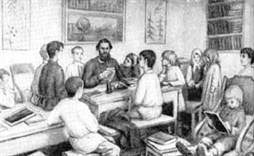 Произведения Л.Н. Толстого
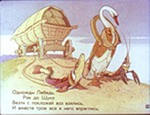 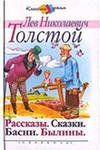 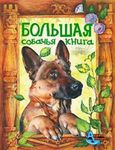 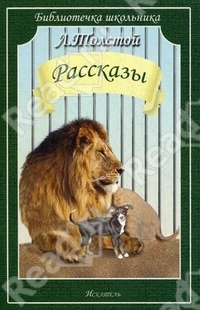 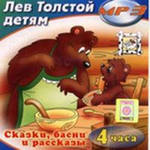 Как бы поступили вы, если встретили медведя в лесу?
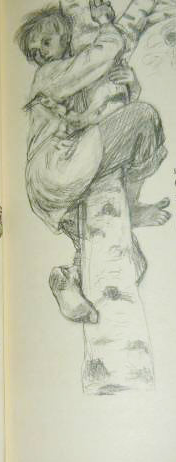 Как поступил второй товарищ? Можно ли назвать этих двух героев настоящими друзьями?
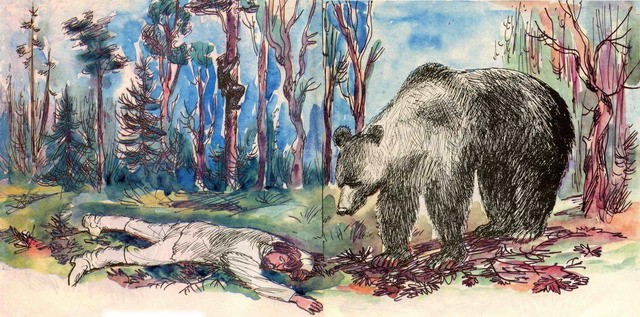 Какая пословица точнее всего подходит к этому рассказу?
«Плохой друг – что тень: в солнечный день не отвяжешься, а в ненастный не найдёшь» (русская пословица)
Дружба как стекло, разобьешь не склеишь.
Цитата о дружбе
Только рука друга может вырвать шипы из сердца. Гельвеций К.
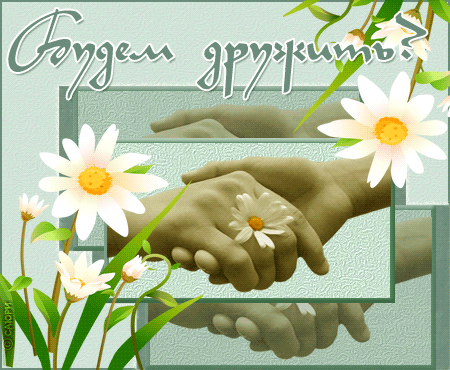 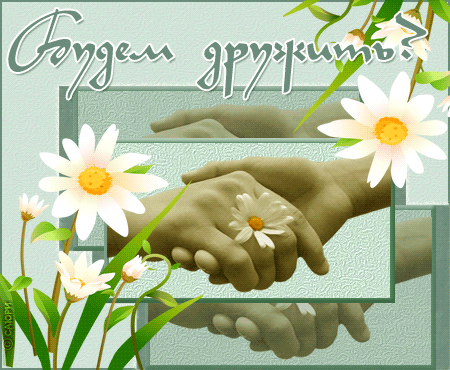 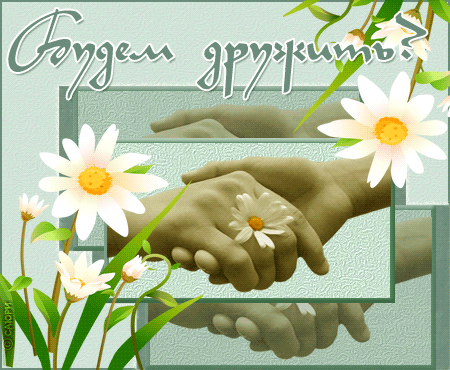 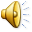